Grbović Ana
                  Vučković Ivan
ANALIZA INDUSTRIJSKIH PODATAKA U KONTEKSTU VELIKIH PODATAKA (BIG DATA)
Sadržaj
  Uvod
  IIoT
  Veliki podaci (Big data) 
Definicija 
Analitika velikih podataka
Nove platforme
  Adaptacija strategije za rad sa velikim podacima u HE Perućica
  Zaključak
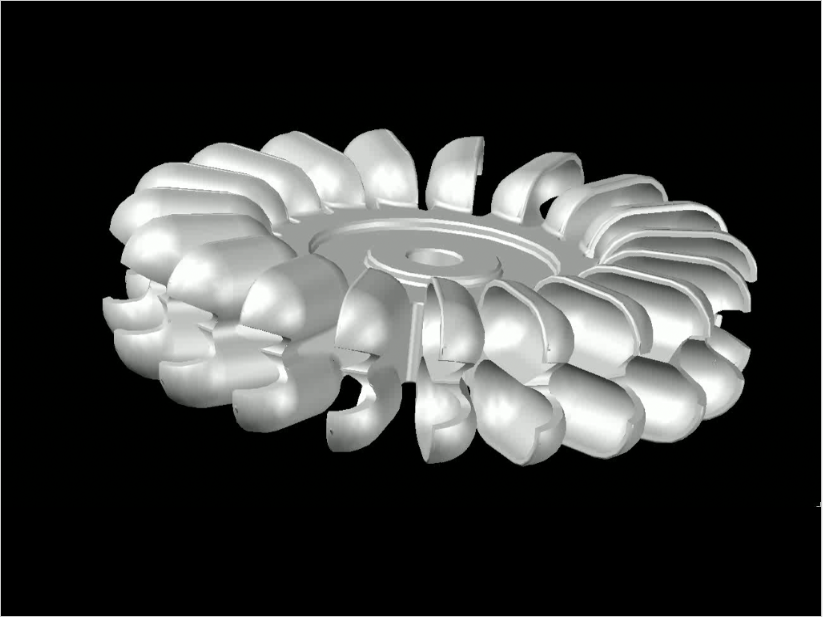 Veliki podaci (Big data)
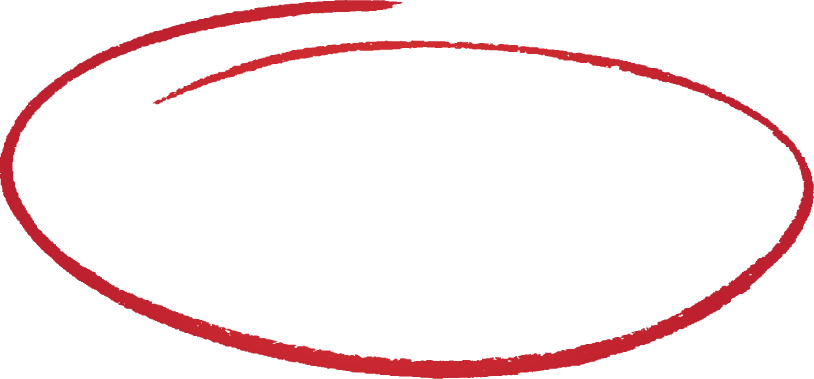 Količina
Količina podataka
Raznolikost
     Tipovi podataka
Brzina
Brzina podataka
Rezultat
Uticaj podataka na ishod
FIZIČKI
DIGITALNI
EMPIRIJSKI
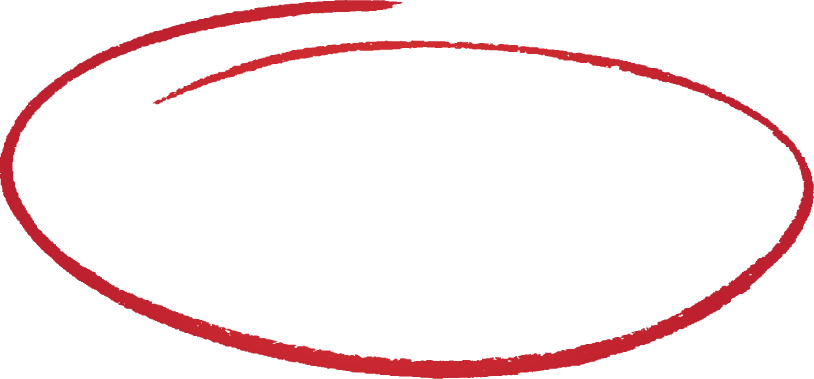 Industrijska
  analitika
INDUSTRIJSKA   ANALITIKA
HE PERUĆICA - EPCG
Karakteristike
 HE „Perućica“ je najstarija velika hidroelektrana u Crnoj Gori, puštena u pogon 1960. godine. Nazvana je po vrelu Perućica, koje izvire u blizini hidroelektrane.

 Njena instalisana snaga je 307 MW, a moguća godišnja proizvodnja oko 1.300 
GWh
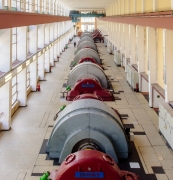 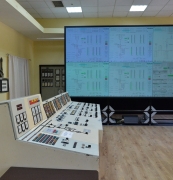 Primjer problema
 Gubici u proizvodnji zbog kvarova na hidromašinskoj, elektro i opremi sistema za vođenje procesa na agregatima 1, 2, 3 i 4, 5, 6,7 i dva kućna agregata.
Uticaj
 minimizirani neočekivani kvarovi, preporučeni novi intervali pregleda opreme, optimizirano održavanje po najboljim praksama iz ostalih elektrana
Izazov
 Predvidjeti kvarove na hidromašinskoj, elektro i opremi sistema za vođenje procesa na agregatima 1, 2, 3 i 4, 5, 6,7 i dva kućna agregata.
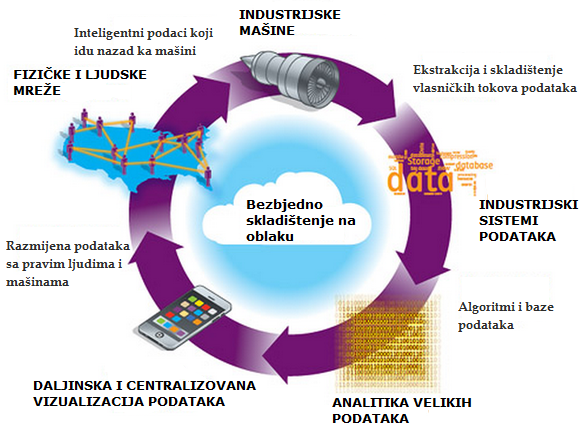 Automatizacija u doba Industrijskog Interneta Stvari
Projekat implementacije tehničkog informacionog sistema BFS++ u HE Perućica
  Optimizacija radnog procesa u HE Perućica
  Projekat se sastojao iz 3 faze
  Mogućnosti BFS++
Prikazivanje događaja i dostupnih informacija u adekvatnom obliku  
Automatsko kreiranje radnih naloga
Poboljšanje komunikacije
  Sadrži module za upravljanje podacima, za upravljanje održavanjem, pogonsku sigurnost, strategiju održavanja, upravljanje rezervnim djelovima, upravljanje projektima i remontima, upravljanje dokumentacijom
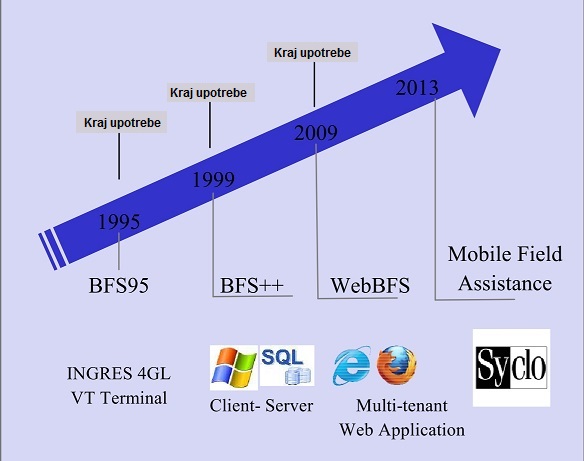 Razvoj BFS-a
Pitanja?